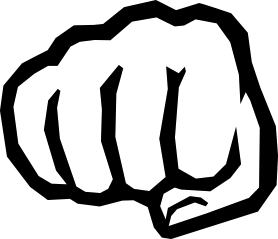 Doorbraakmethode®
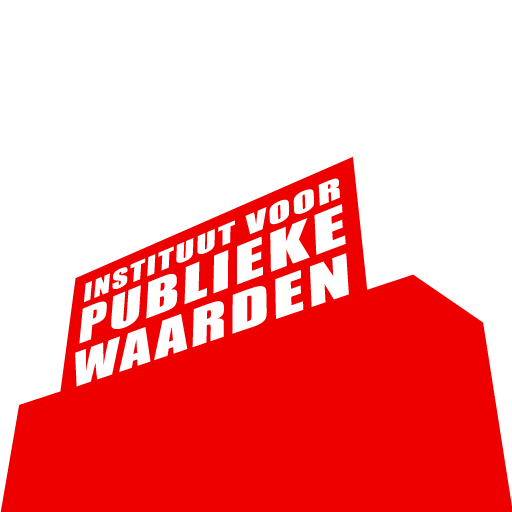 landelijke standaard voor maatwerk in het sociaal domein (en daarbuiten natuurlijk)
Eelke Blokker
www.doorbraakmethode.nl
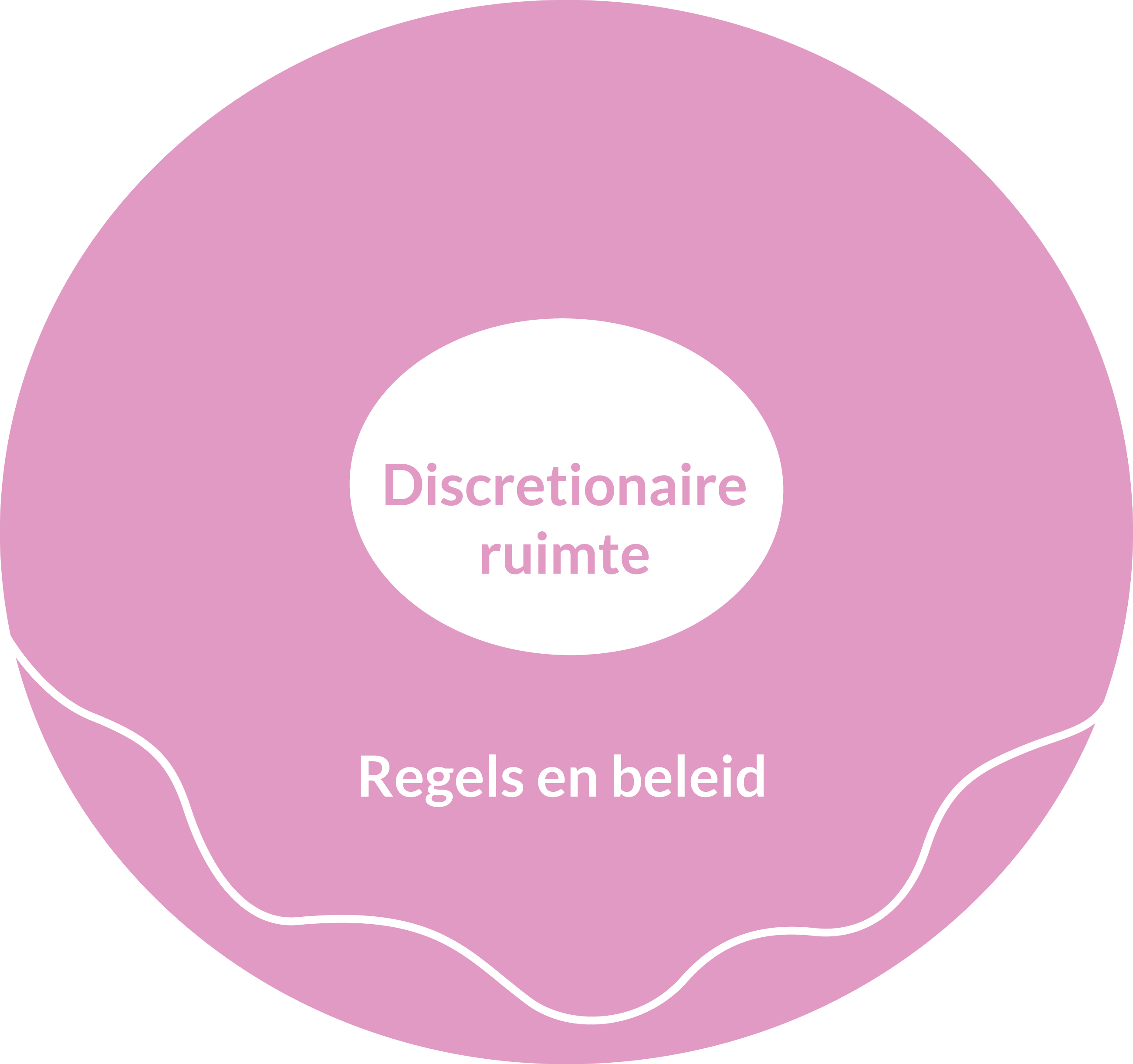 houvast in het gat in de donut
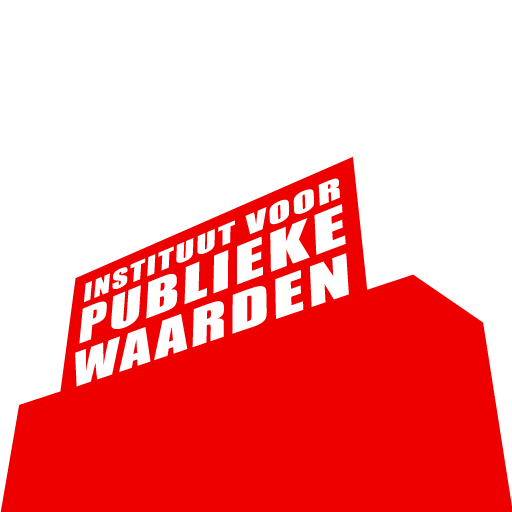 bestaans(on)zekerheid
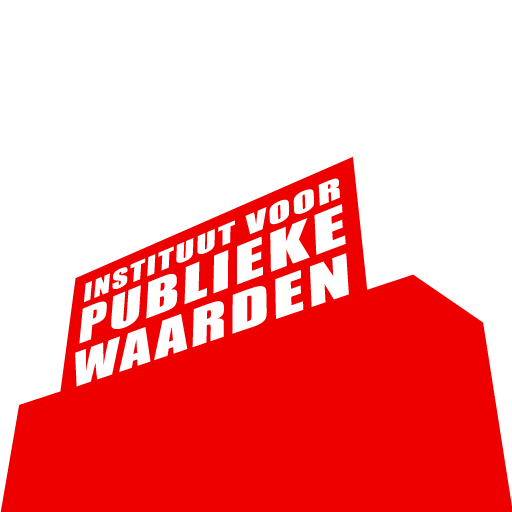 1%
30%
€ € €
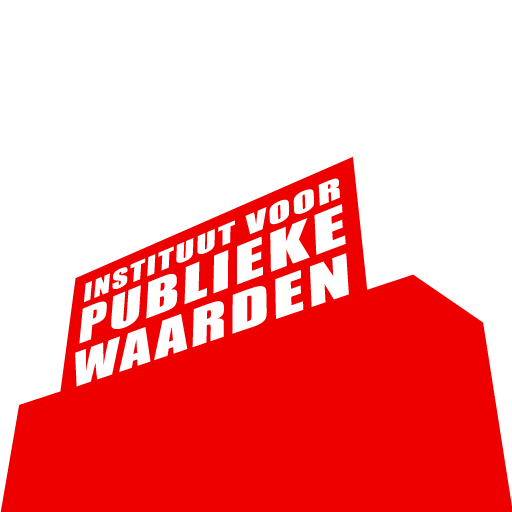 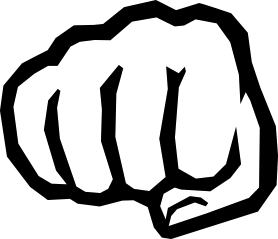 Missie maatwerk!
Niemand is hetzelfde
Met z’n allen maatwerk maken zonder willekeur te produceren
Beter kan allang!
Betaalbare verzorgingsstaat = behoud solidariteit
Maatwerk moet makkelijk zijn (en niet zo moeilijk)

Daarom is er de Doorbraakmethode!
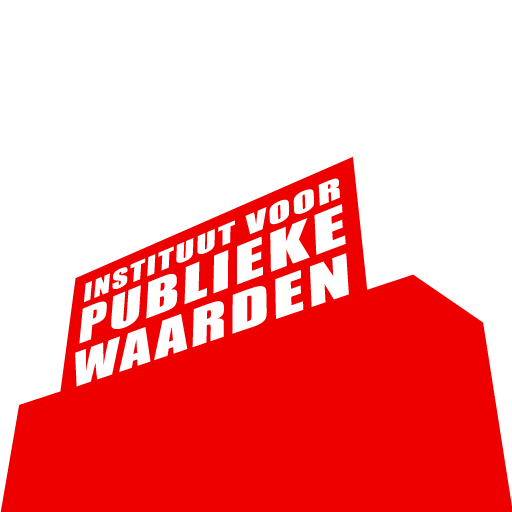 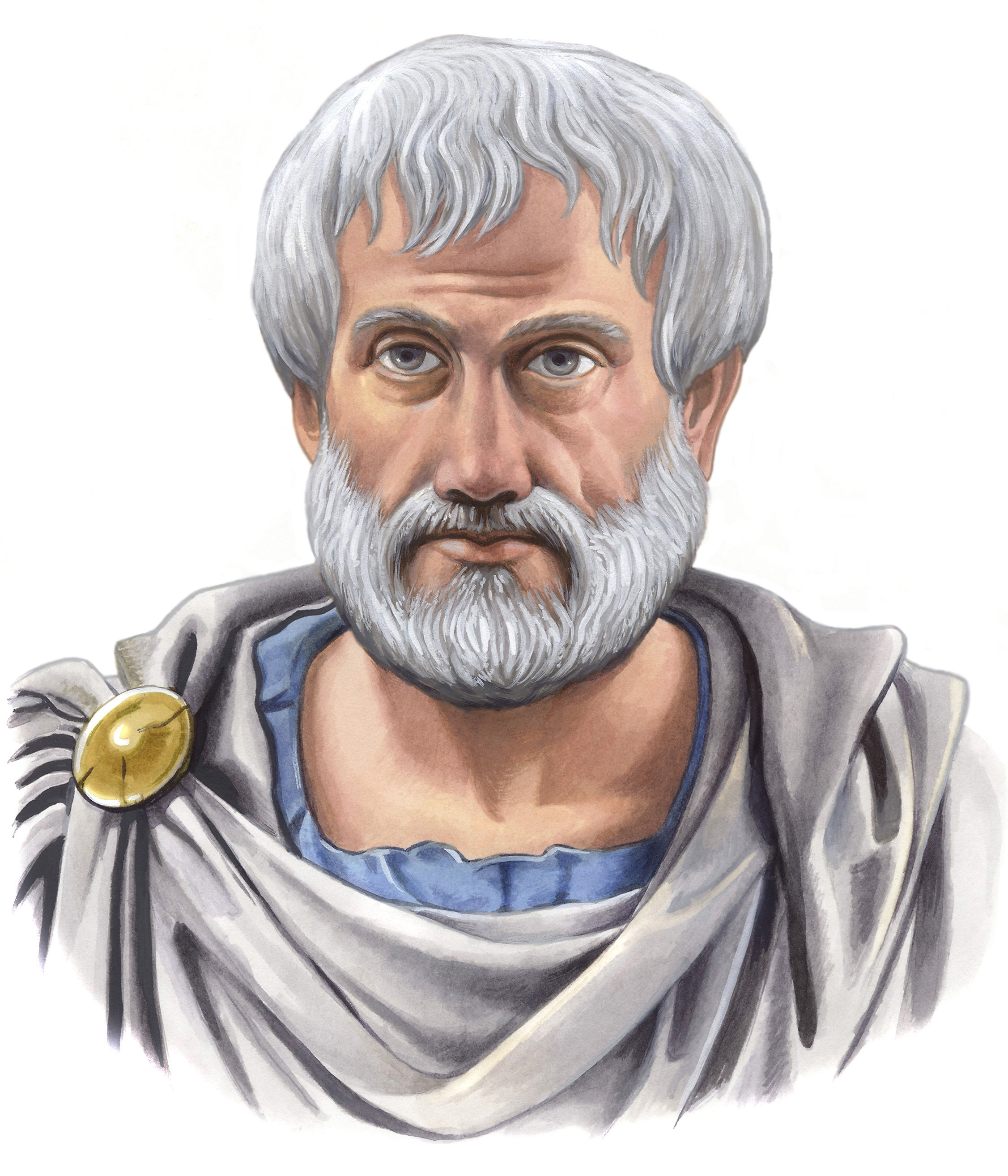 Praktische wijsheid


(PHRONESIS)
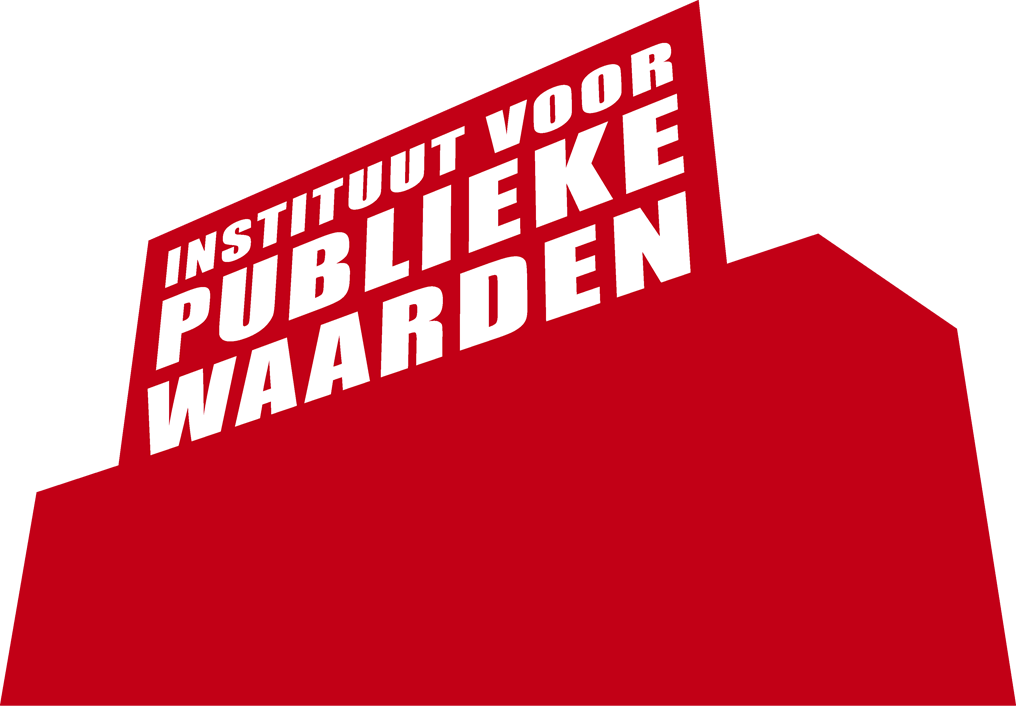 Zonder script geen regie
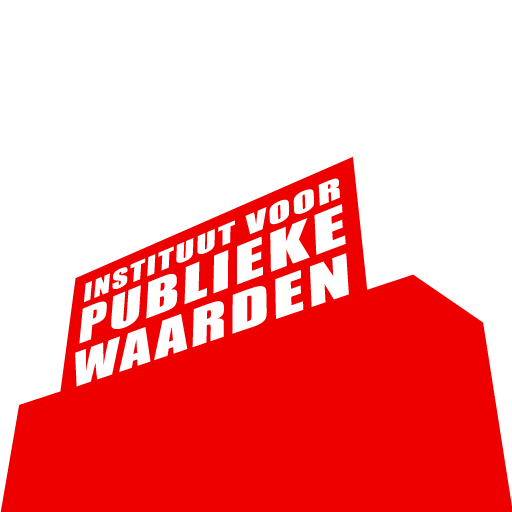 Legitiem maatwerk ≠ willekeur
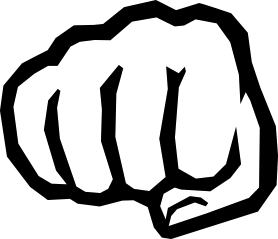 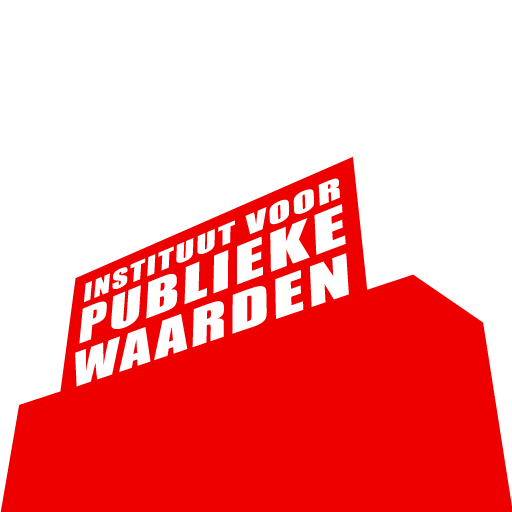 maatwerk = goedkoper
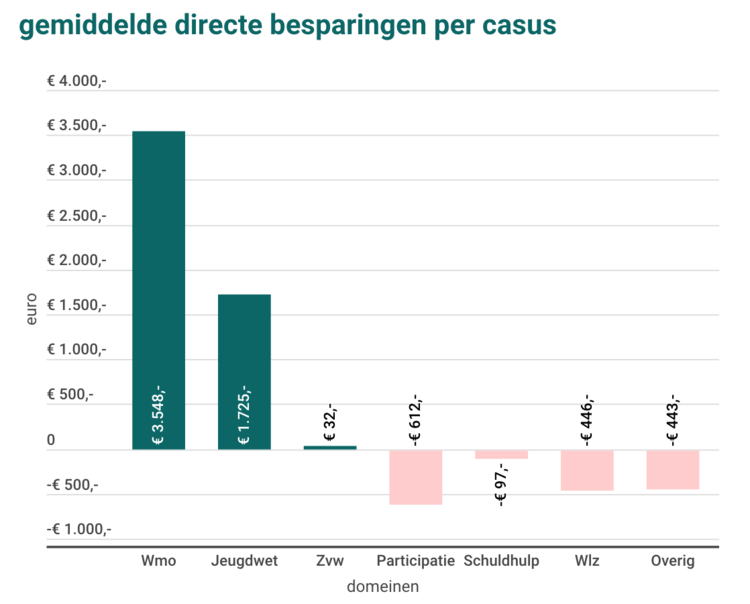 € 22.414
€ 3.707
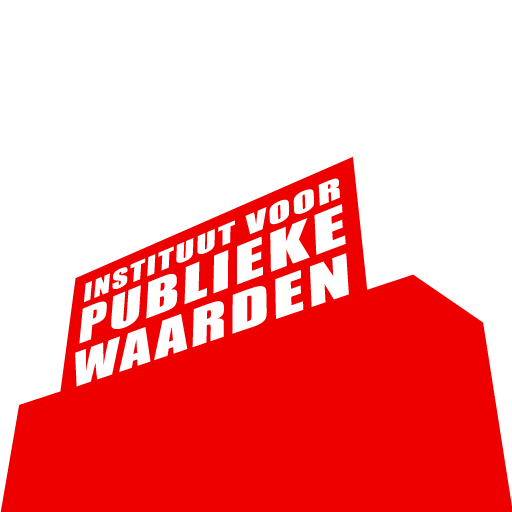 en de mensen worden er beter van
81% 
beleeft hogere kwaliteit van leven na een doorbraak (HvA)
Ook voor jou is het nu makkelijk
There’s an app for that! (Doorbraak-app)
Lees jezelf een zwarte band maatwerk-maken (Het Grote Doorbraakboek)
Lekker lui leren (Online Doorbraakschool) 
“Nationaal Doorbraakprogramma” (Rijk en 45 steden)
Aansluitvoorwaarden voorkomen desillusies
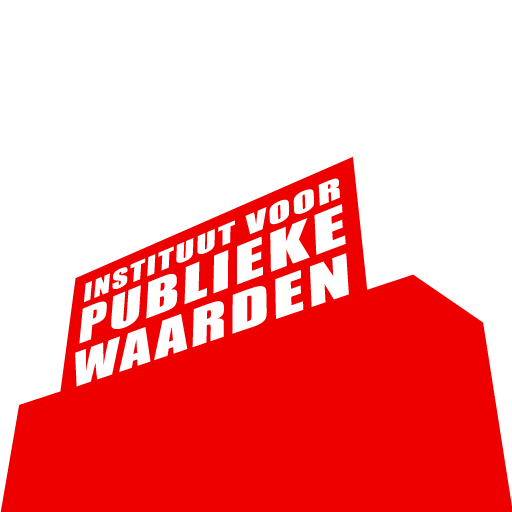 Sluit je aan! Nederland verdient (menselijke) maatwerk
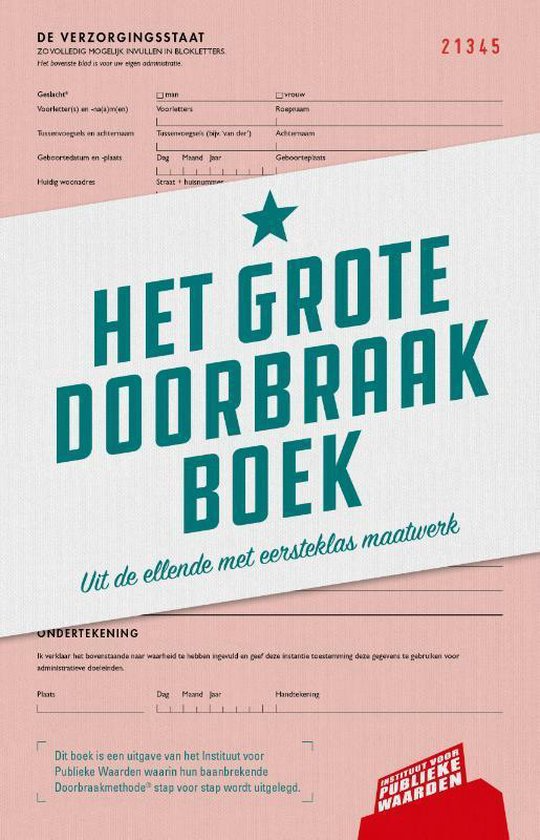 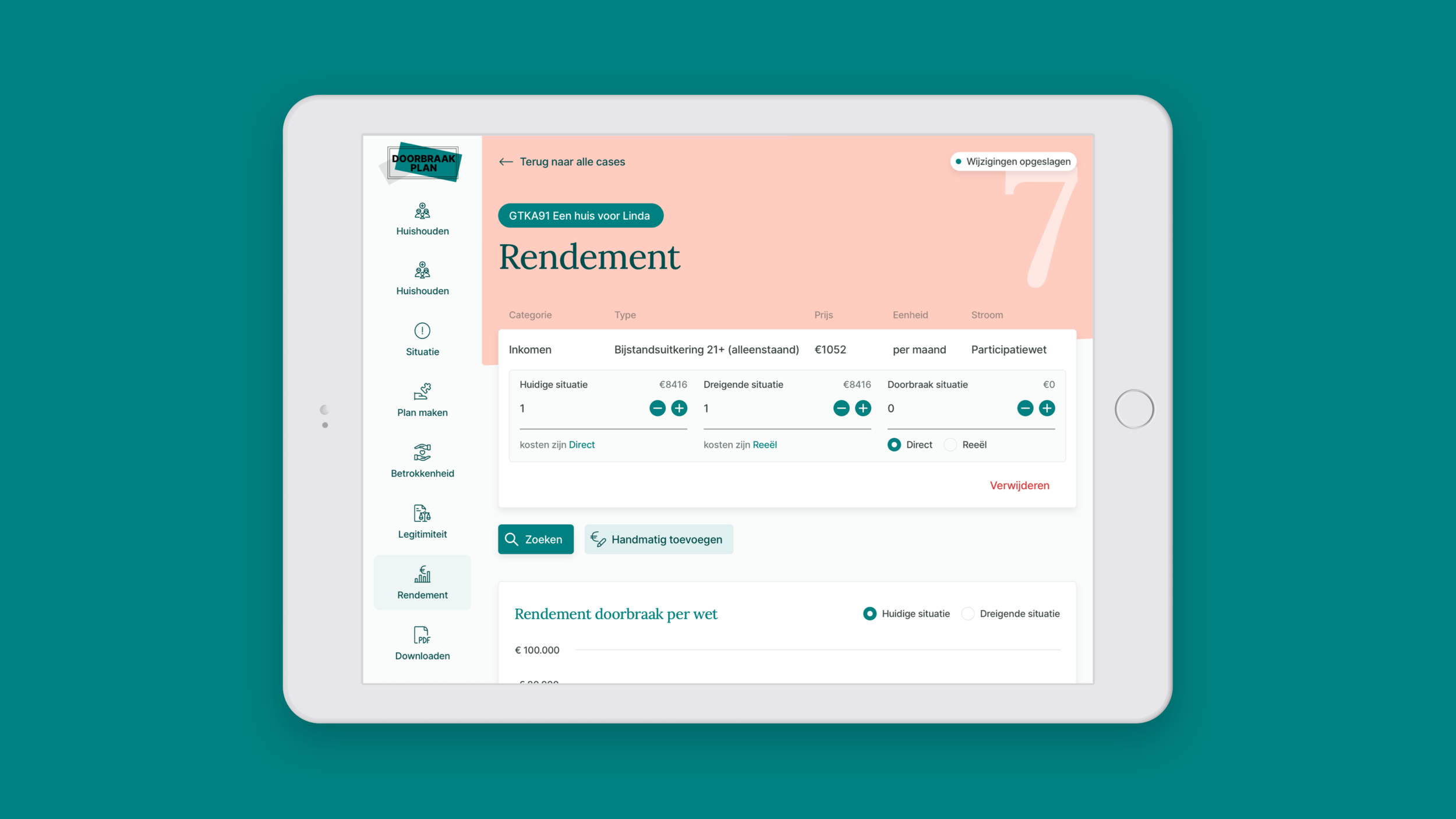 Vragen?
Meer info: www.doorbraakmethode.nl
Over IPW: www.publiekewaarden.nl
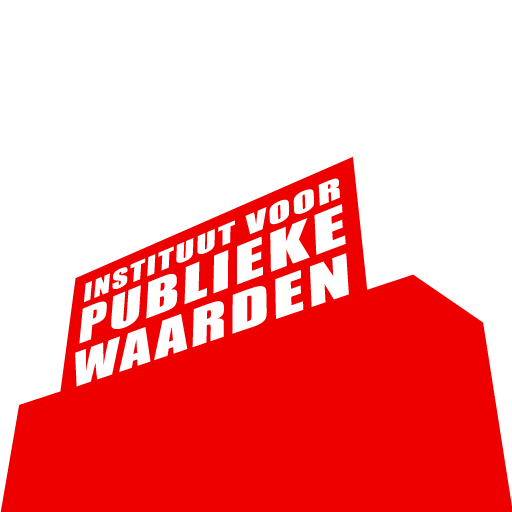 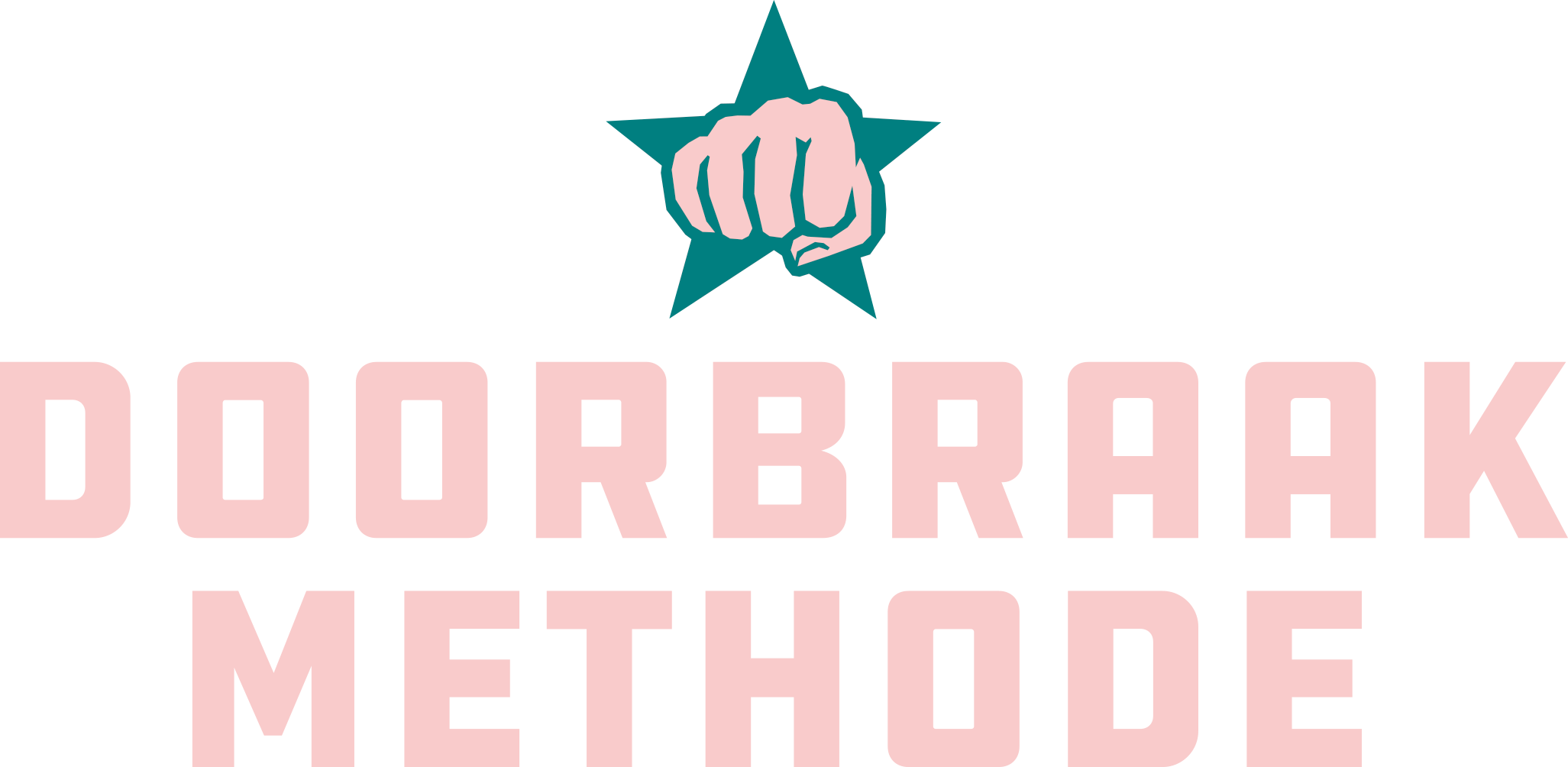 Als het toch nog lastig wordt, ofwel: defensieve routines
Precedentwerking, 
Meer informatie vragen, 
Gebrek aan capaciteit, 
Blame the rules, 
Blame the other, 
Blame them/ the system, 
Probleem ontkennen/ vermijden, 
100% succes eisen, 
‘het gaat nu eenmaal zo’, 
We doen het al goed (genoeg)
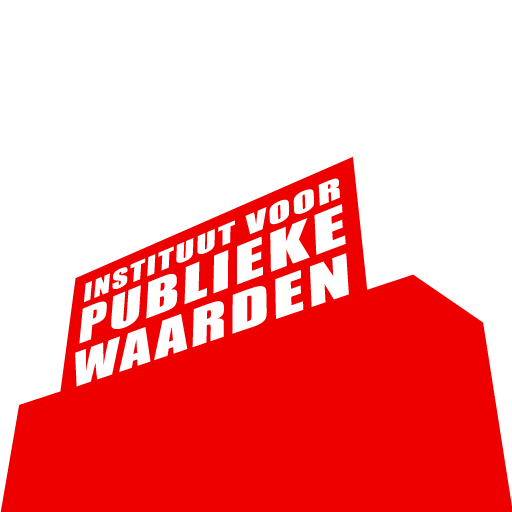